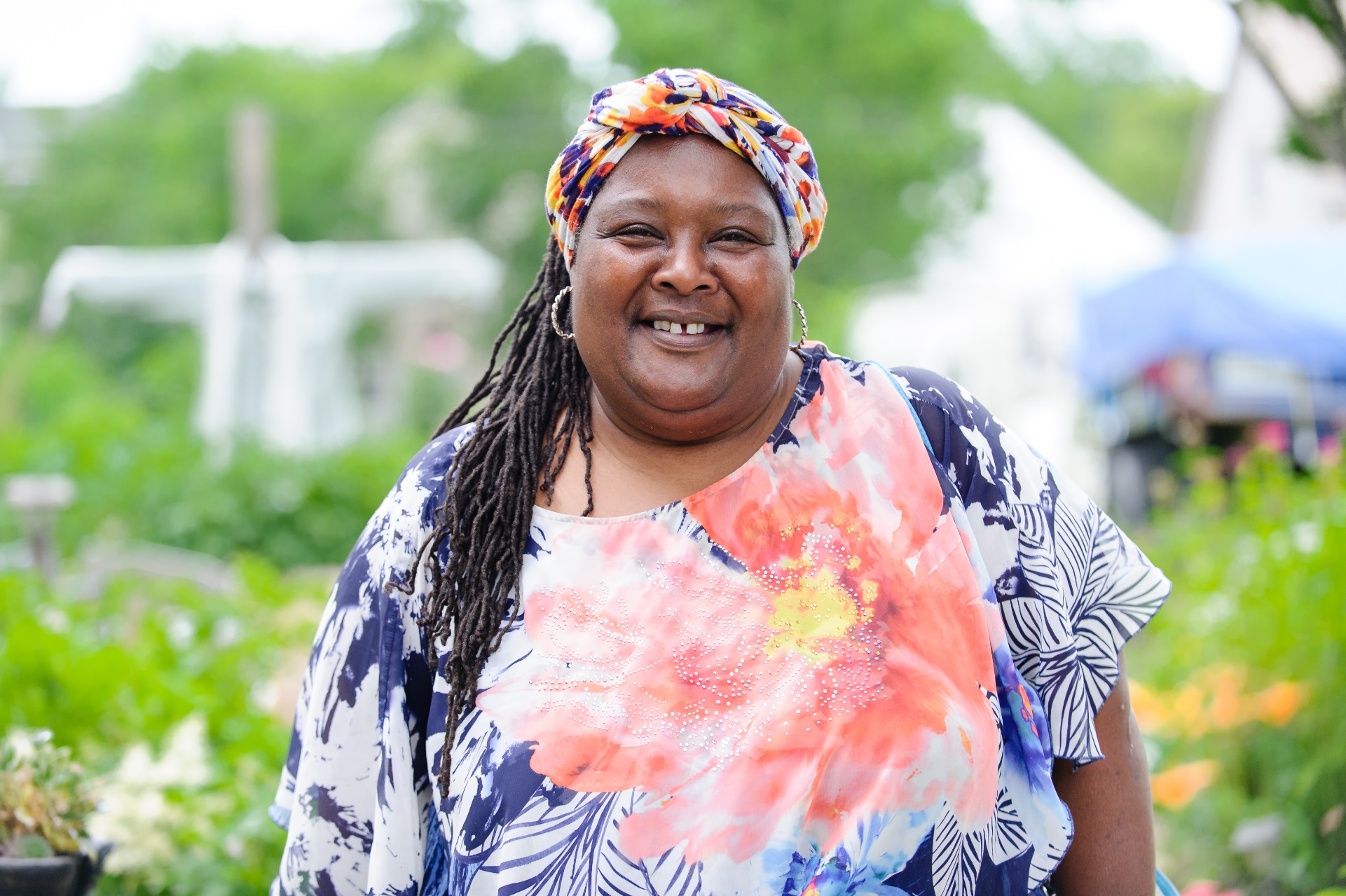 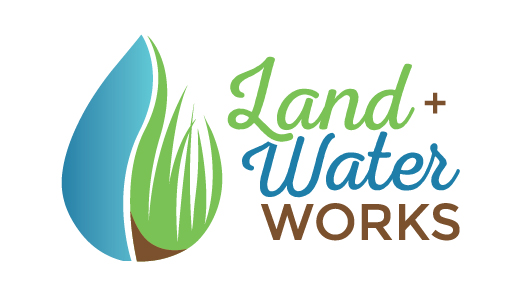 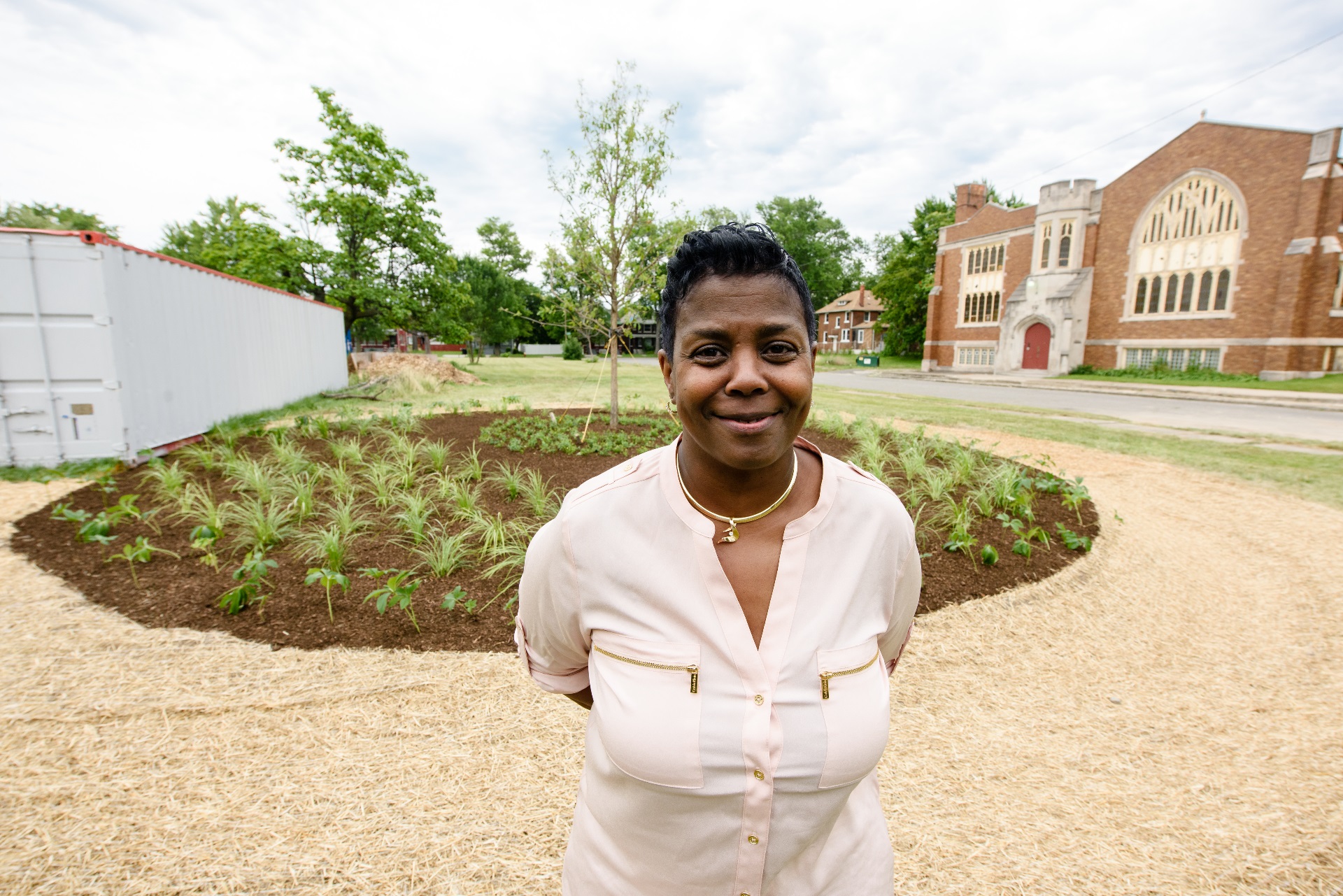 [Speaker Notes: The Land + Water Works! Campaign is led by Detroit Future City.

We began discussing the effort in the hopes of creating a green culture shift initiative to motivate Detroit businesses and residents to embrace the idea of being land and water stewards.  

We hope through education and installation of green stormwater infrastructure, and learning together that we will help one another transition to the new way of thinking about our land and water resources. 

The city of Detroit’s Water and Sewerage Department’s roll out of their updated drainage fee charges policy that includes “green” credits, we envision an opportunity to improve our water, land and air quality.

Resident’s will roll over to the new way of calculating the fee in July 2018.]
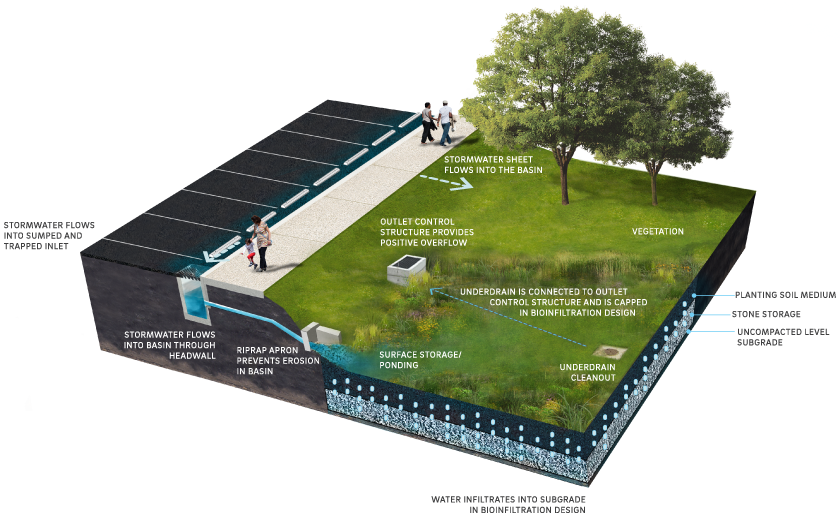 1
7
4
5
6
2
3
Image Source: www.pwdplanreview.org
Image Source: www.pwdplanreview.org
[Speaker Notes: This is more technical. It’s probably overkill, but this let’s the group have a more informed understanding.

You can go into detail, or just show this image to illustrate the many steps in engineered bioretention.

Primary Components of a Bioretention System
1. Pretreatment (a structure that helps reduce clogging)
2. Flow inlet
3. Ponding area
4. Plant material
5. Organic layer or mulch * 
6. Planting soil/volume storage bed
7. Positive overflow]
GSI Practices: Bioretention
Bioretention treatments are shallow surface depressions planted with vegetation to capture and treat stormwater runoff
Can be simple or engineered to manage many gallons of stormwater
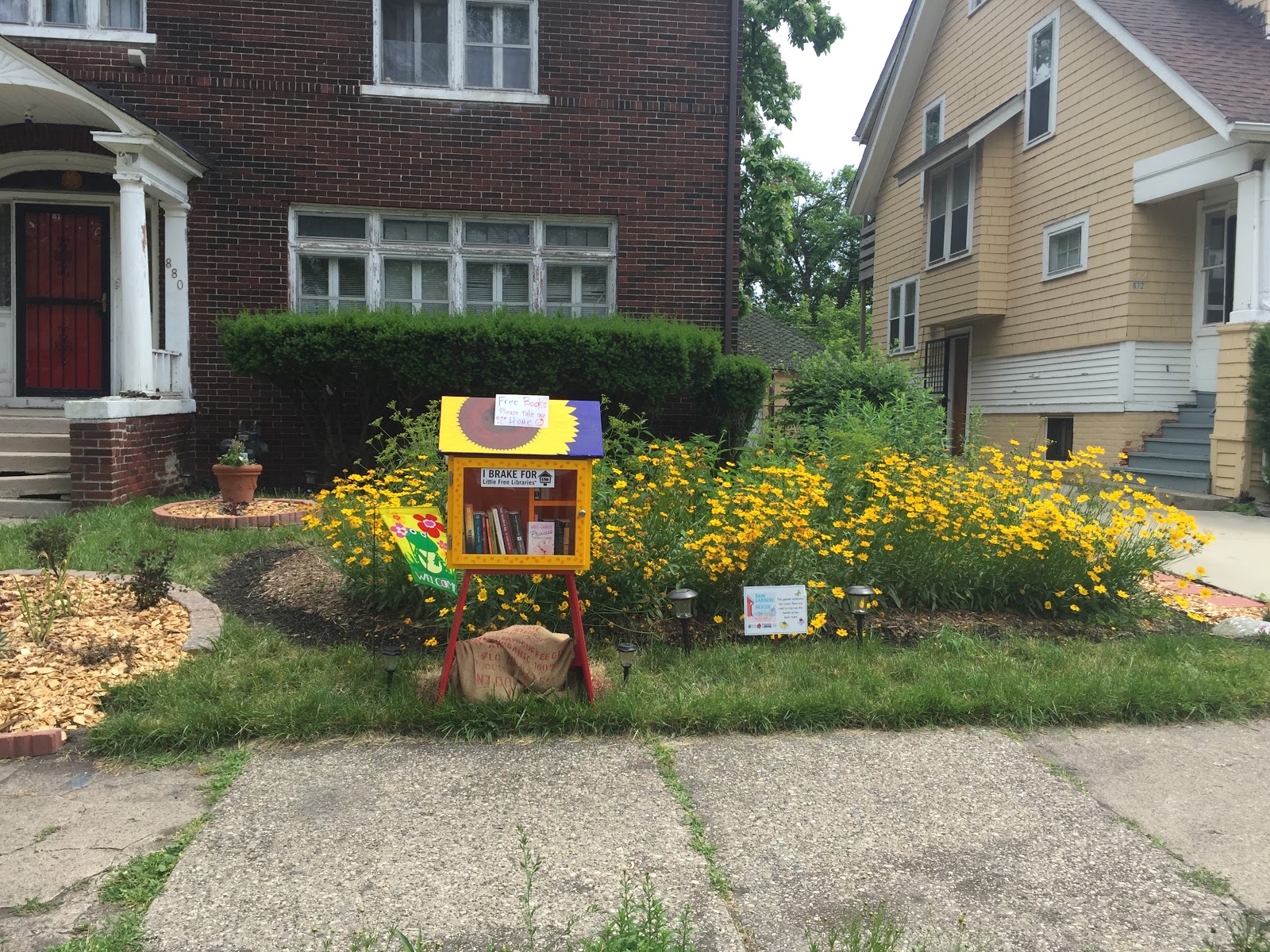 [Speaker Notes: A rain garden collects stormwater from rooftops and pavement. They have are designed to sit below ground with a flat base, to slowly soak in stormwater. Rain gardens come in many shapes and sizes, and are good treatments for properties with space.]
GSI Practices: Rain Garden
Collects runoff from roof tops and pavement
The flat base of the garden is designed to sit just below ground, and filled with good soil
Simple and effective, can be built by residents
Improves water quality
Can serve as community recreation spaces improving health and social neighborhood conditions 
Helps to return native wildlife to the area in the forms of birds and pollinators
[Speaker Notes: A rain garden collects stormwater from rooftops and pavement. They have are designed to sit below ground with a flat base, to slowly soak in stormwater. Rain gardens come in many shapes and sizes, and are good treatments for properties with space.]
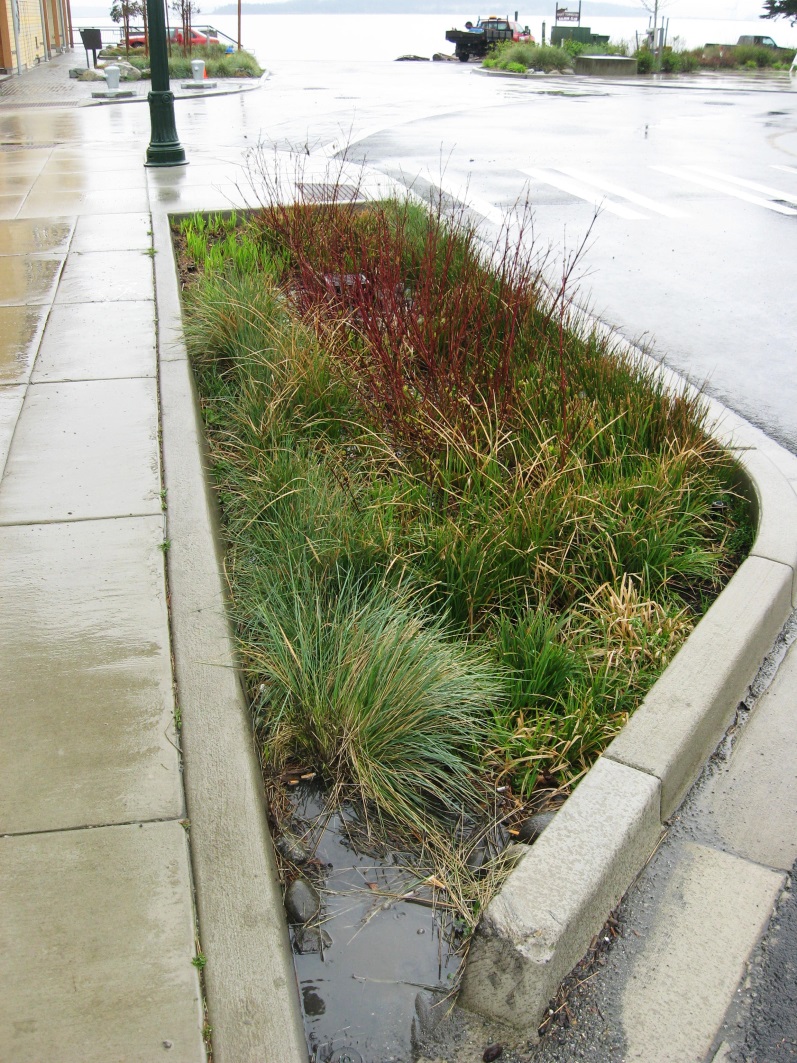 http://integritylandworks.com/can-you-have-a-rain-garden-without-rain
[Speaker Notes: A swale is another word for a ditch. You can think of “Bio” as the plants. 

Most highways will include a simple swale, for example I-696.  Neighborhoods near Tireman on the west side have these as well, which were converted in bioswales.

Similar to raingardens, these systems typically collect water off large surface areas, including streets.]
GSI Practices: Bioswale
Collects runoff from larger surface areas, including streets and parking lots.
Designed for narrow spaces.
Used to move and infiltrate water
Improves water quality
Reduces noise pollution 
Improves air quality  by absorbing noxious substances like sulfur dioxide and particulate matter
http://integritylandworks.com/can-you-have-a-rain-garden-without-rain
[Speaker Notes: A swale is another word for a ditch. You can think of “Bio” as the plants. 

Most highways will include a simple swale, for example I-696.  Neighborhoods near Tireman on the west side have these as well, which were converted in bioswales.

Similar to raingardens, these systems typically collect water off large surface areas, including streets.]
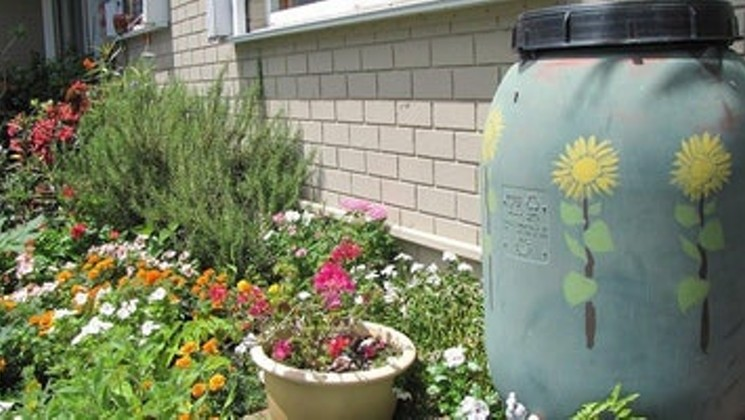 Image Source: LID Manual for Michigan, 2008; Sierra Club
[Speaker Notes: Residential rain barrels are becoming common (Thanks Raingardens to the Rescue!)]
GSI Practices: Rain Barrels
Above ground designs can blend into the landscape
Water can be pumped 
Residential rain barrels are becoming common 
Larger commercial options available
50 - 50,000 gallons
Plastic, Metal
No vegetation, but can be designed to over flow into a rain garden.
Improves water quality
Captured stormwater can be used for outdoor irrigation and some in home uses
Image Source: LID Manual for Michigan, 2008; Sierra Club
[Speaker Notes: Residential rain barrels are becoming common (Thanks Raingardens to the Rescue!)]
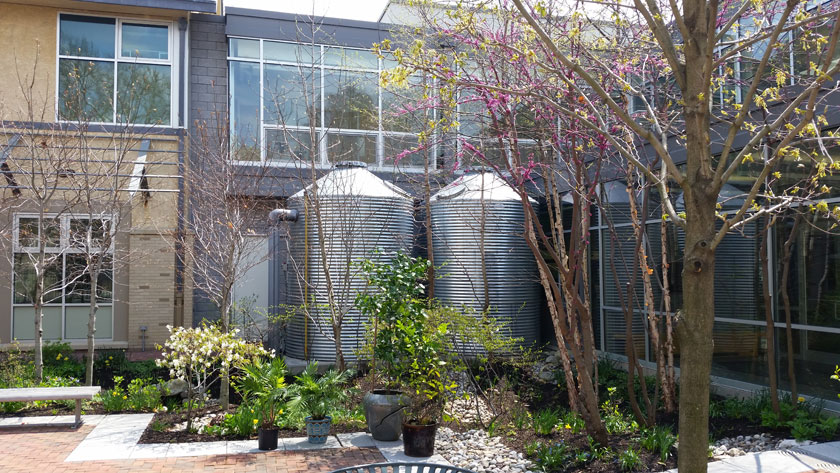 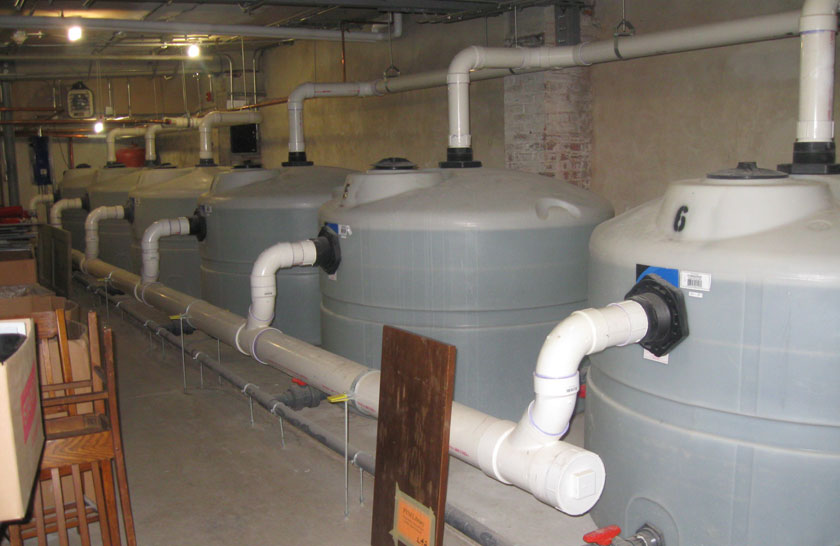 Image Source: LID Manual for Michigan, 2008
GSI Practices: Cisterns
Above ground designs can blend into the landscape
Sub-surface designs do not take up valuable space. Often located in building basements for easy access and maintenance
Water can be pumped and reused for beneficial purposes
Plastic, Metal, Concrete
Improves water quality
Captured stormwater can be used for outdoor irrigation and some in home uses
Image Source: LID Manual for Michigan, 2008
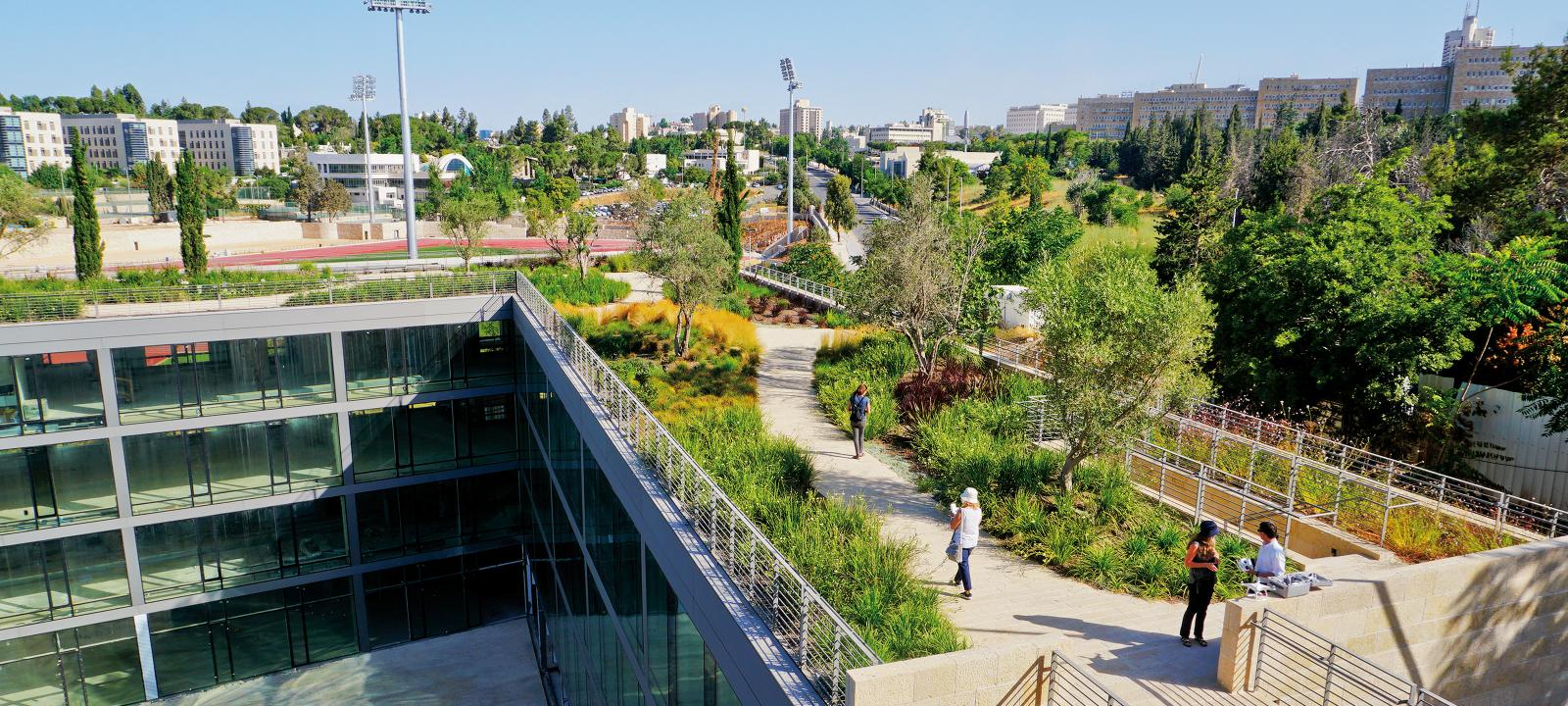 Image Source: www.pwdplanreview.org
GSI Practices: Green Roofs
A roof system that uses plants to provide environmental benefits, including managing stormwater.
Can be installed as a new construction or retro-fit  GSI solution
Retro-fit green roofs can add substantial cost due to the need for additional expertise - roofing expertise and structural engineer
Improves air quality  by absorbing noxious substances like sulfur dioxide and particulate matter
Increases property values 
Reduces urban heat island effect
Brings native birds and pollinators which are important to food production back to the area
Image Source: www.pwdplanreview.org
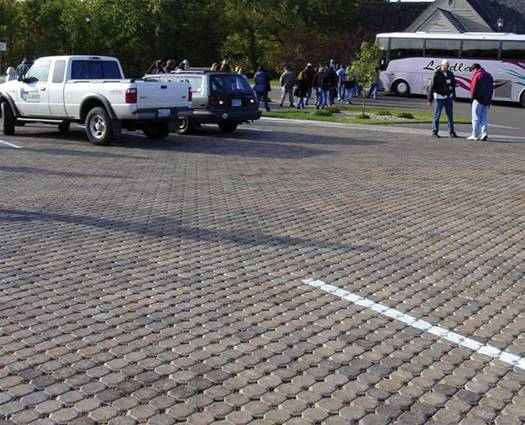 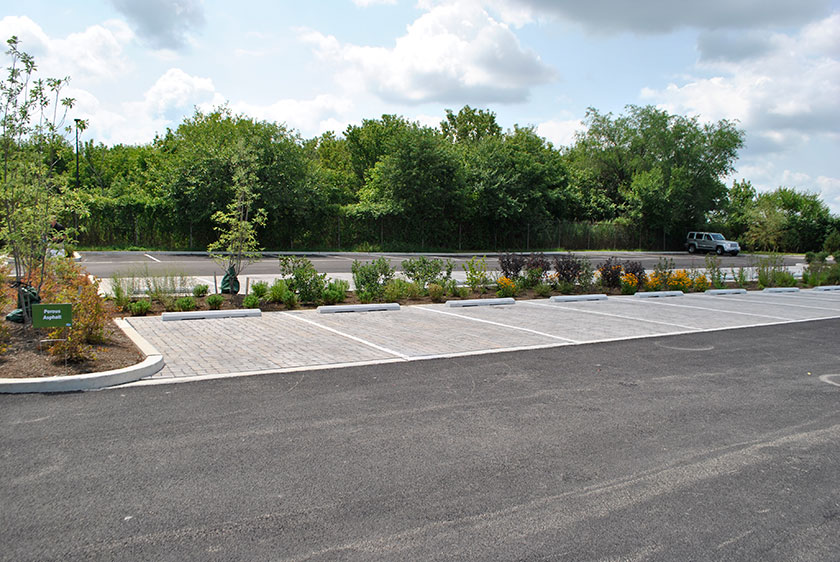 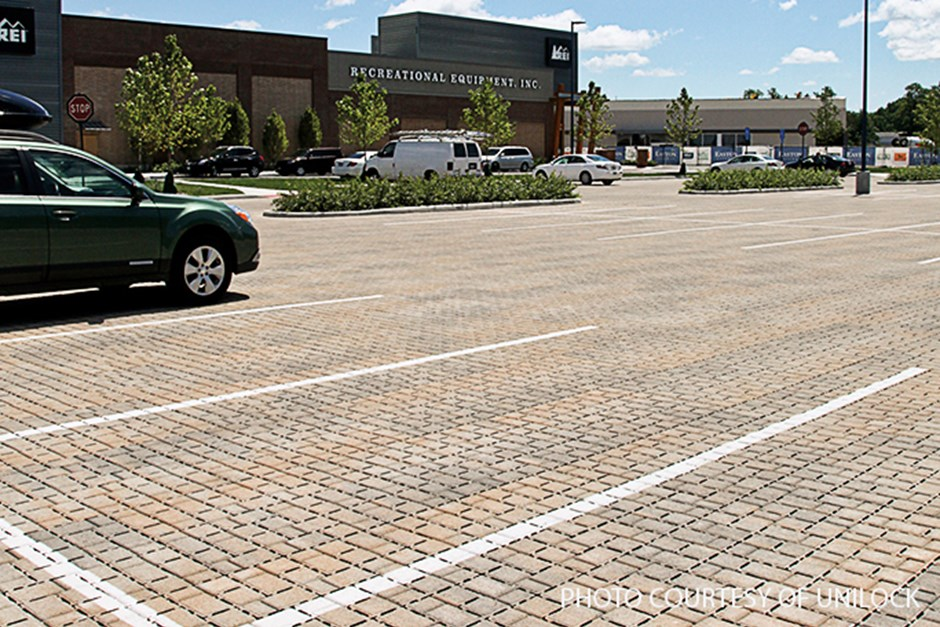 [Speaker Notes: Top Image:		Multiple GSI treatments applied to parking lot. (FYI, budget wise, it seems overkill to do permeable asphalt, 			pavers AND a bioswale all in one area. Likely, this parking lot would choose regular asphalt and permeable 			paver).

Bottom Image: 	Pervious Concrete looks different than impervious
			Pervious asphalt looks the same as impervious]
GSI Practices: Permeable Pavements
Type of pavement with high porosity that allows rainwater to pass through into the ground below
Permeable pavement can help clean and water by trapping pollutants
Suitable for large surfaces, parking lots, plazas, low-traffic roads
Types: Permeable Pavers, Permeable Concrete, Permeable Asphalt
Increases property values
Improves water quality
[Speaker Notes: Top Image:		Multiple GSI treatments applied to parking lot. (FYI, budget wise, it seems overkill to do permeable asphalt, 			pavers AND a bioswale all in one area. Likely, this parking lot would choose regular asphalt and permeable 			paver).

Bottom Image: 	Pervious Concrete looks different than impervious
			Pervious asphalt looks the same as impervious]
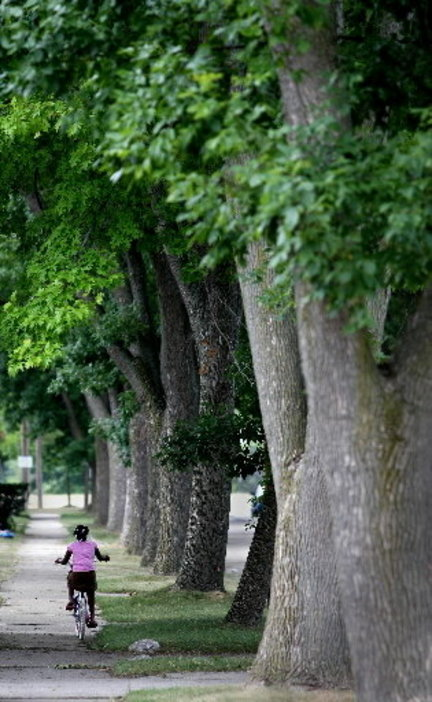 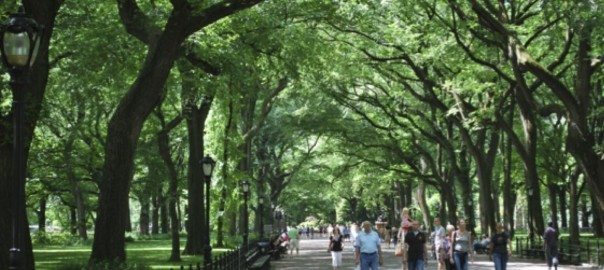 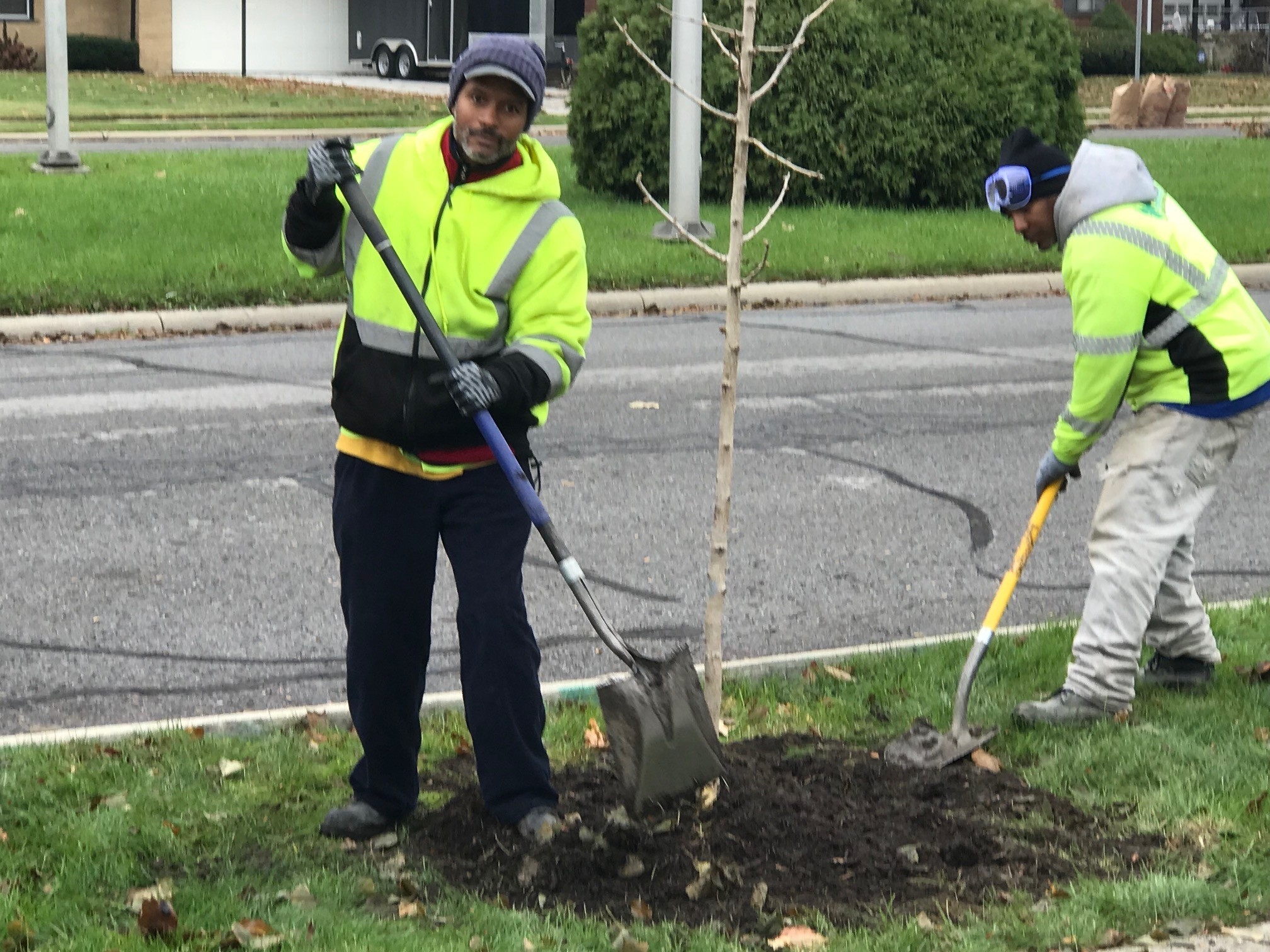 GSI Practices: Trees
Mature trees provide significant stormwater quantity and rate control benefits through soil storage and evapotranspiration
Reduces urban heat island effect
Improves air quality
Reduces energy usage
Increases tree canopy and tree species diversity
Increases property values
Improves water quality
Brings native birds and pollinators which are important to food production  
        back to the area
[Speaker Notes: Top Image:		Multiple GSI treatments applied to parking lot. (FYI, budget wise, it seems overkill to do permeable asphalt, 			pavers AND a bioswale all in one area. Likely, this parking lot would choose regular asphalt and permeable 			paver).

Bottom Image: 	Pervious Concrete looks different than impervious
			Pervious asphalt looks the same as impervious]
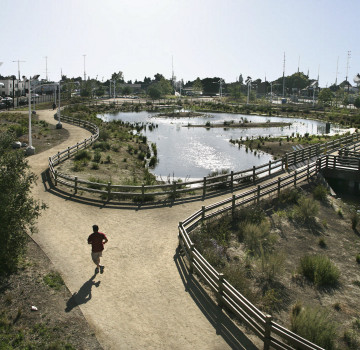 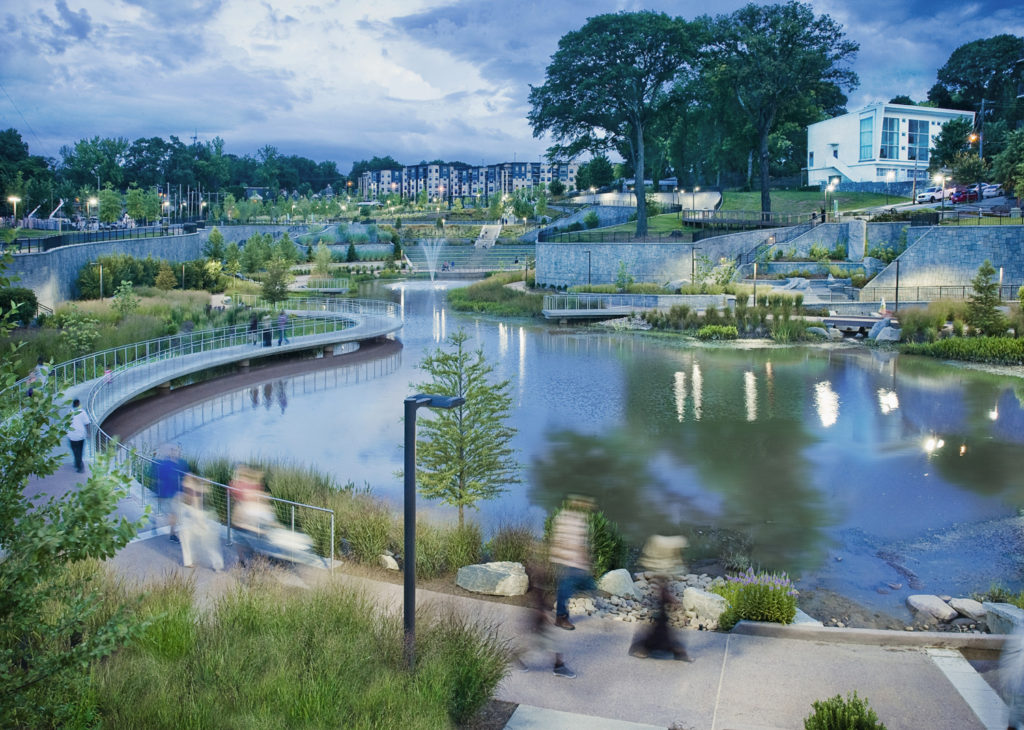 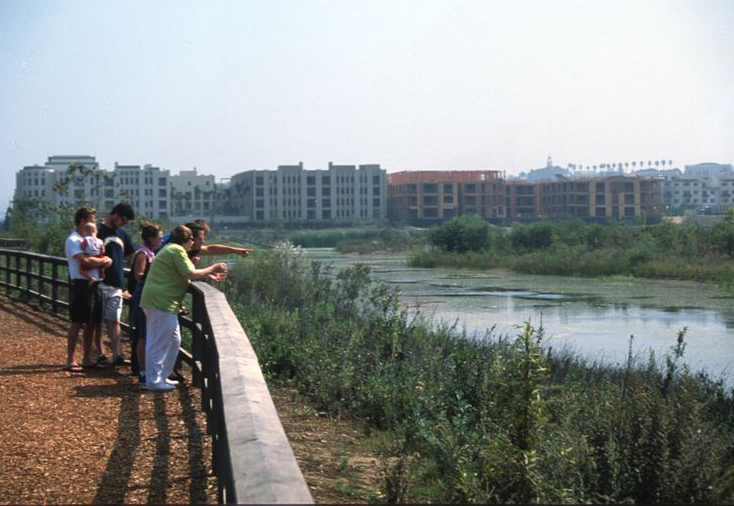 GSI Practices: Wetlands
Constructed wetlands may be build expressly for capturing and filtering stormwater or wastewater treatment. Plant can be chosen for performance, so constructed wetlands often do not contain the breadth of vegetation found in natural or restored wetlands, or provide all of their ecological services. 
Built within a watershed wetlands temporarily store and filter stormwater during storm events.
Improves air quality
Improves water quality
Brings native birds and pollinators which are important to food production  
        back to the area
[Speaker Notes: Top Image:		Multiple GSI treatments applied to parking lot. (FYI, budget wise, it seems overkill to do permeable asphalt, 			pavers AND a Bioswale all in one area. Likely, this parking lot would choose regular asphalt and permeable 			paver).

Bottom Image: 	Pervious Concrete looks different than impervious
			Pervious asphalt looks the same as impervious]
Local Examples: Milliken State Park
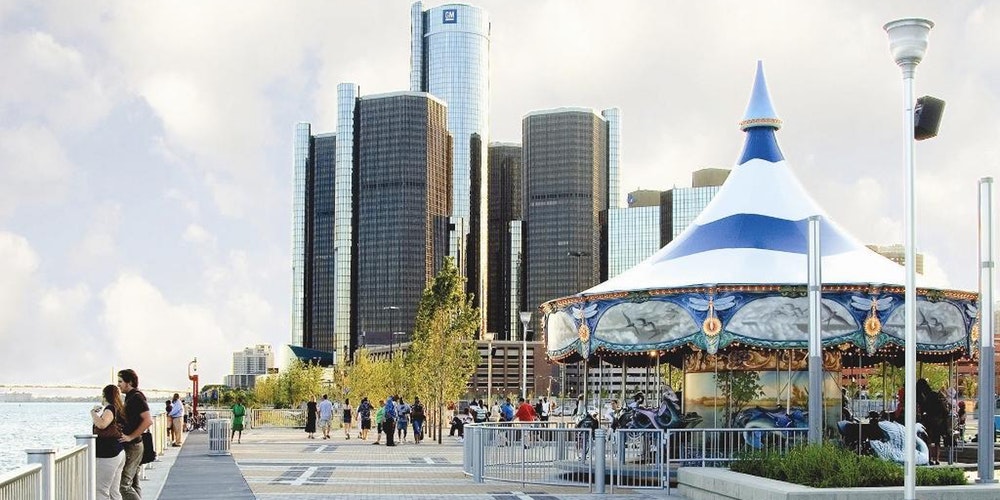 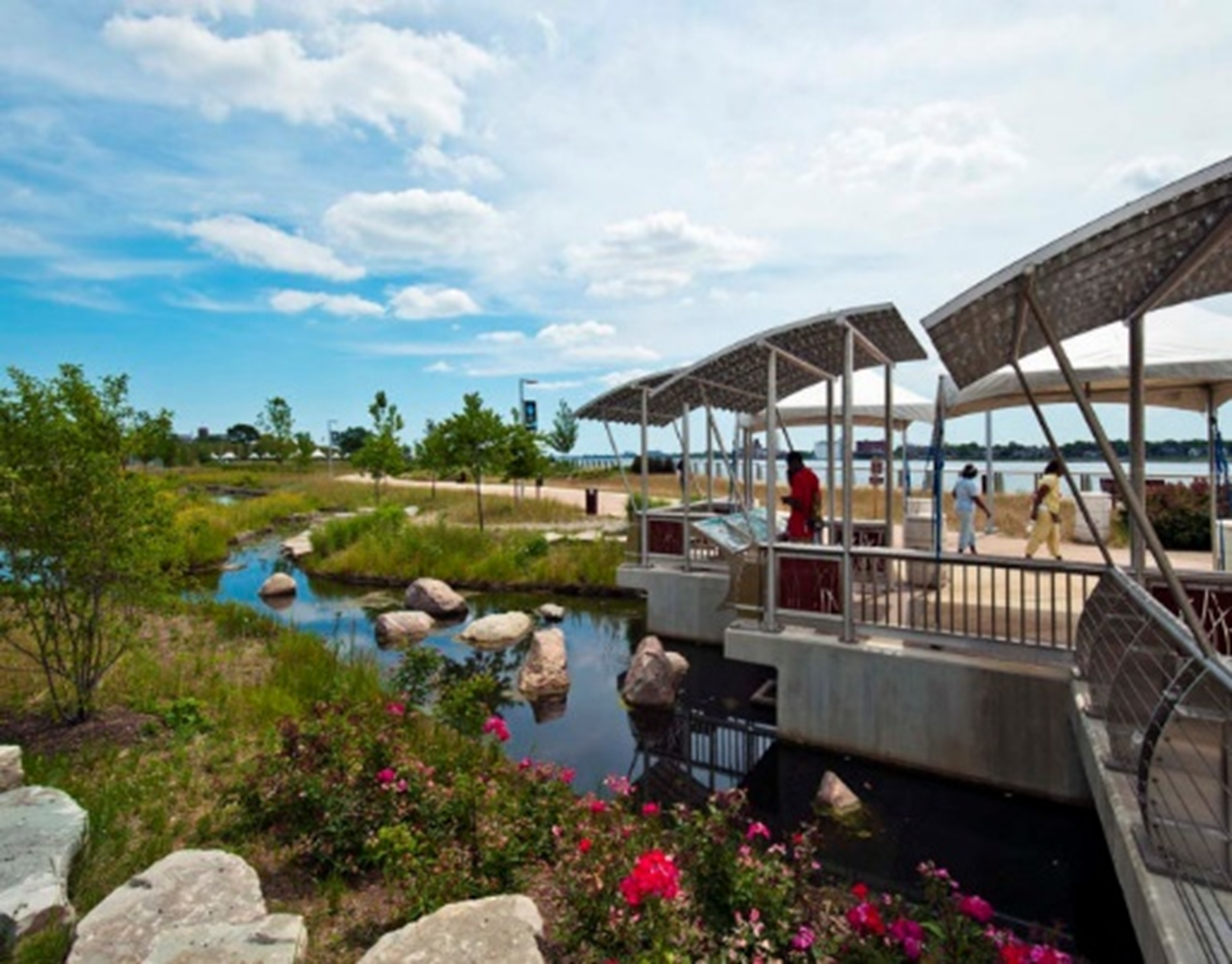 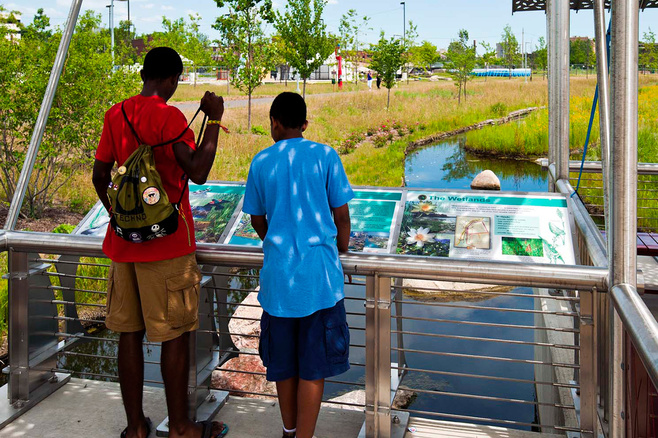 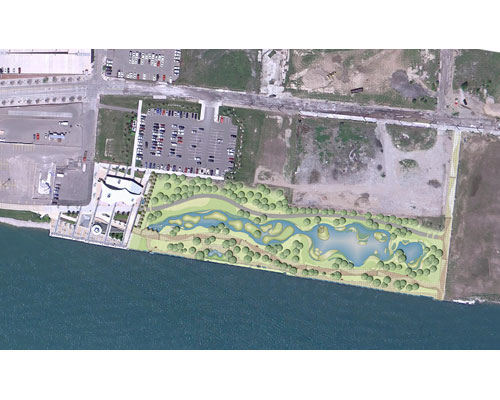 [Speaker Notes: Who here has spent time on the River Walk? Do you recognize this scene?

Encourage 1-2 people to share the last time they were there and what they were doing.]
Local Examples: Milliken State Park
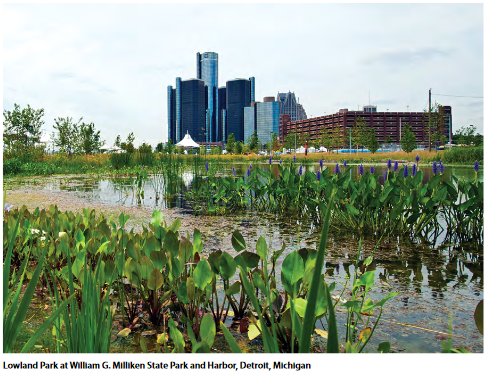 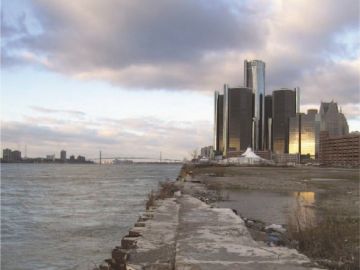 BEFORE
AFTER
Image Source: http://https://landscapeperformance.org/case-study-briefs/milliken-state-park-lowland-park/
[Speaker Notes: Top Image		After the construction of [___] gal wetland, 

			Created native habitat for 62 species of migratory and resident birds, reptiles and amphibians.


Bottom Image		Before construction of Milliken State Park and the constructed wetland, the former industrial site was 				unfriendly and uninhabitable.]
Local Examples: Milliken State Park
Contains GSI elements of an wetlands and permeable pavement 
The only wetland community within Detroit's urban core
Created native habitat for 62 species of migratory and resident birds, reptiles and amphibians.
Contains native plantings and trees 
Construction began in 2004 and was completed in 2009
Image Source: http://www.onlyinyourstate.com/michigan/detroit/underappreciated-parks-detroit/
[Speaker Notes: When you were at the River Walk, did you visit the stream, near that last location? That stream is a constructed wetland originally designed to manage millions of gallons of water from over 12 acres of land.  

Not only does it slow the water down, it removes a number of pollutants, before depositing into the Detroit River.

It also provides habitat for 62 species of migratory and resident birds, reptiles and amphibians, which is really important because the Detroit River has lost 97% of its original wetlands due to human development. 

(In fact, the last mile of natural shoreline, Humbug Marsh, was saved and protected by thousands of residents, government agencies and nonprofits working together.)]
Q & A